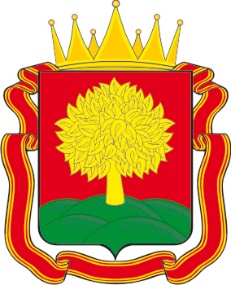 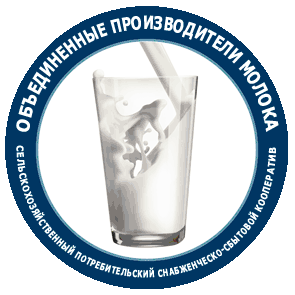 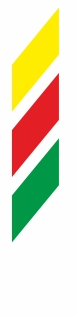 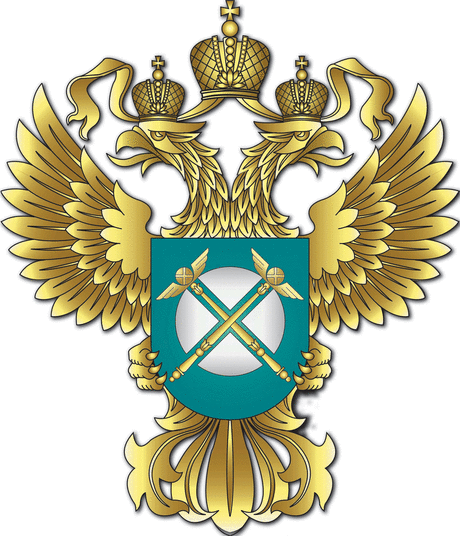 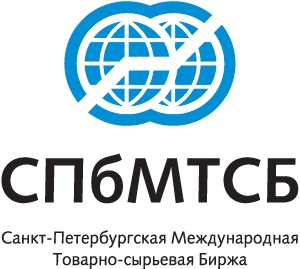 Ситуация с ценообразованием на рынке аммиачной селитры
21 февраля 2019 г.
Примерный расчёт цены селитры аммиачной с доставкой в Липецкую область (CPT), исходя из экспортных цен (FOB)
На 20.02.2019 г.
2
Сравнение динамики рыночных цен с динамикой расчётных цен на аммиачную селитру и аммофос в период янв.18-янв.19
3
Факторы, влияющие на ценообразование аммиачной селитры на рынке (экспортный паритет)
4
Анализ логики ценообразования на аммиачную селитру
5
Структура рынка аммиачной селитры
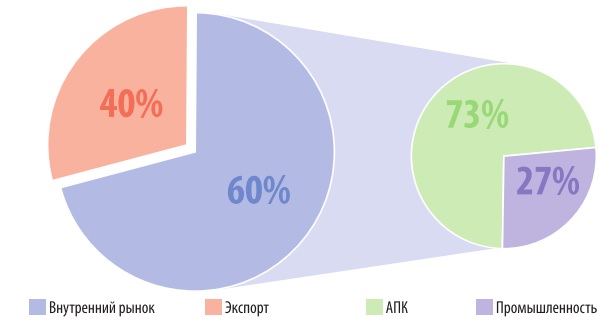 Аммиачная селитра – 
не экспортоориентированный продукт!
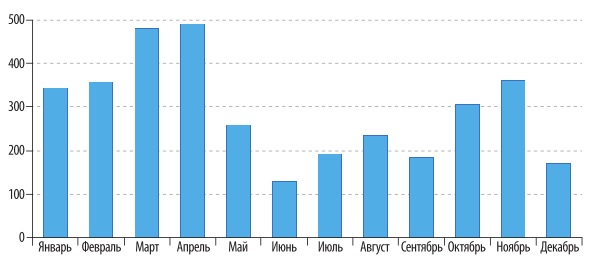 Сезонность закупки предприятиями АПК аммиачной селитры в РФ
6
Факторы, влияющие на изменение цены, исходя из себестоимости – 
1 кв. 2019 г. vs 4 кв. 2018 г.
15 050 руб/тн
(прогноз цены на 1 кв. 2019 г.)
14 400 руб/тн
(рыночная цена в 4 кв. 2018 г.)
+4,5%
7
Предложения на аммиачную селитру на СПбМТСБ в период – 
декабрь 2018 г. - февраль 2019 г.
8